Санкт-Петербургский политехнический университет Петра ВеликогоВысшая школа теоретической механикиОбобщение модели EVM на случай связей с анизотропными изгибной и сдвиговой жёсткостямиВараев Владислав Дмитриевич
Научный руководитель: Кузькин В.А.

26.06.2020
Метод дискретных элементов
Современное компьютерное моделирование деформаций и разрушений в твёрдых телах вносит большой вклад в развитие добывающей промышленности, строительной промышленности, топливо-энергетического комплекса. Для создания таких моделей хорошо подходит метод дискретных элементов (МДЭ). 
В рамках данного метода материал представляется совокупностью взаимодействующих между собой частиц твёрдого тела. Составленные уравнения движения частиц численно интегрируются.
В гранулированных твёрдых веществах обычно присутствует связывающий агент, например клей или цемент. При использовании МДЭ материал склеивания обычно учитывается неявно с помощью использования так называемых связей. Соседние частицы связаны связями, которые противостоят растяжению - сжатию, сдвигу, изгибу и кручению. Связи создают силы и моменты, действующие на частицы вместе с контактными силами. Массой связующего материала обычно пренебрегают.
2
Усовершенствованная векторная модель (EVM)
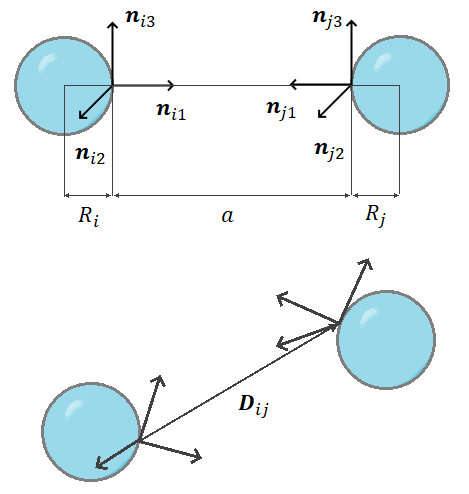 3
Потенциальная энергия взаимодействия
В рамках EVM было использовано следующее выражение для потенциальной энергии :
4
Силы и моменты
5
Связь параметров модели с коэффициентами жёсткости
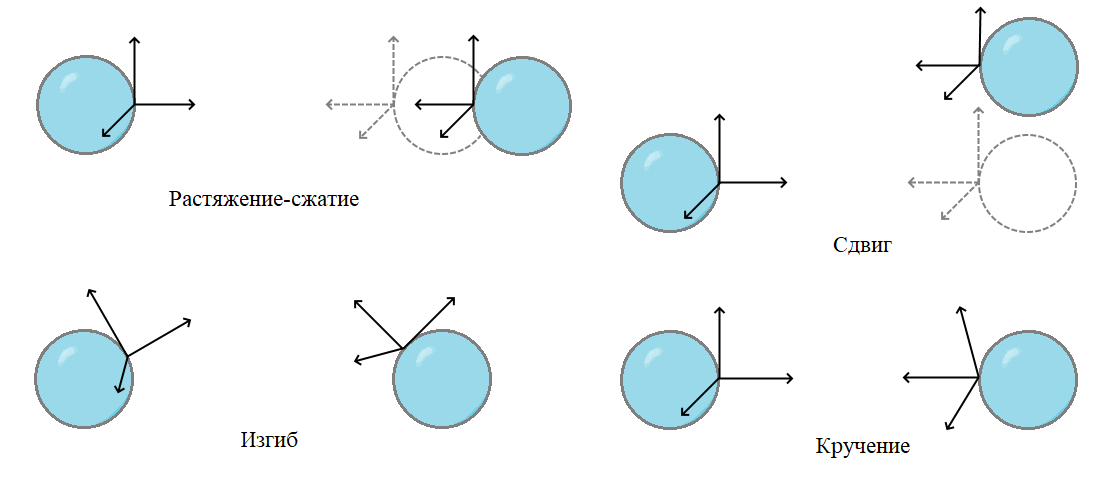 Связь параметров модели с коэффициентами жёсткости
Проверка корректности
Проверка корректности
Результаты расчётов
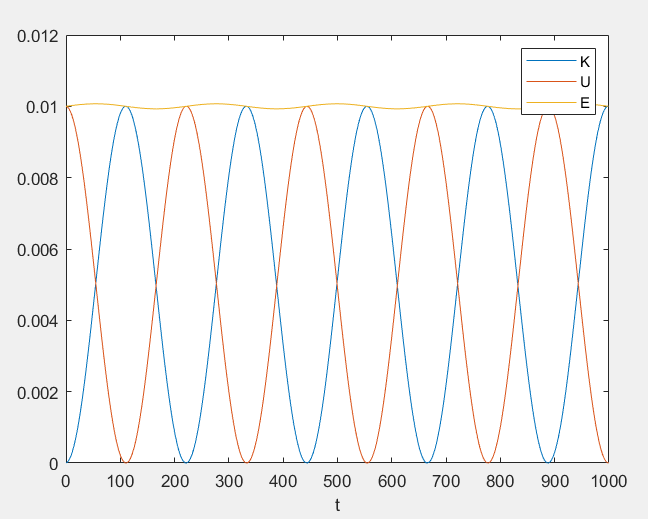 Сохранение энергии в случае сдвига при интегрировании методом Финчама.
Сохранение энергии в случае сдвига при простом интегрировании.
Сохранение энергии в случае сдвига при интегрировании методом Финчама с уменьшением шага интегрирования в 10 раз.
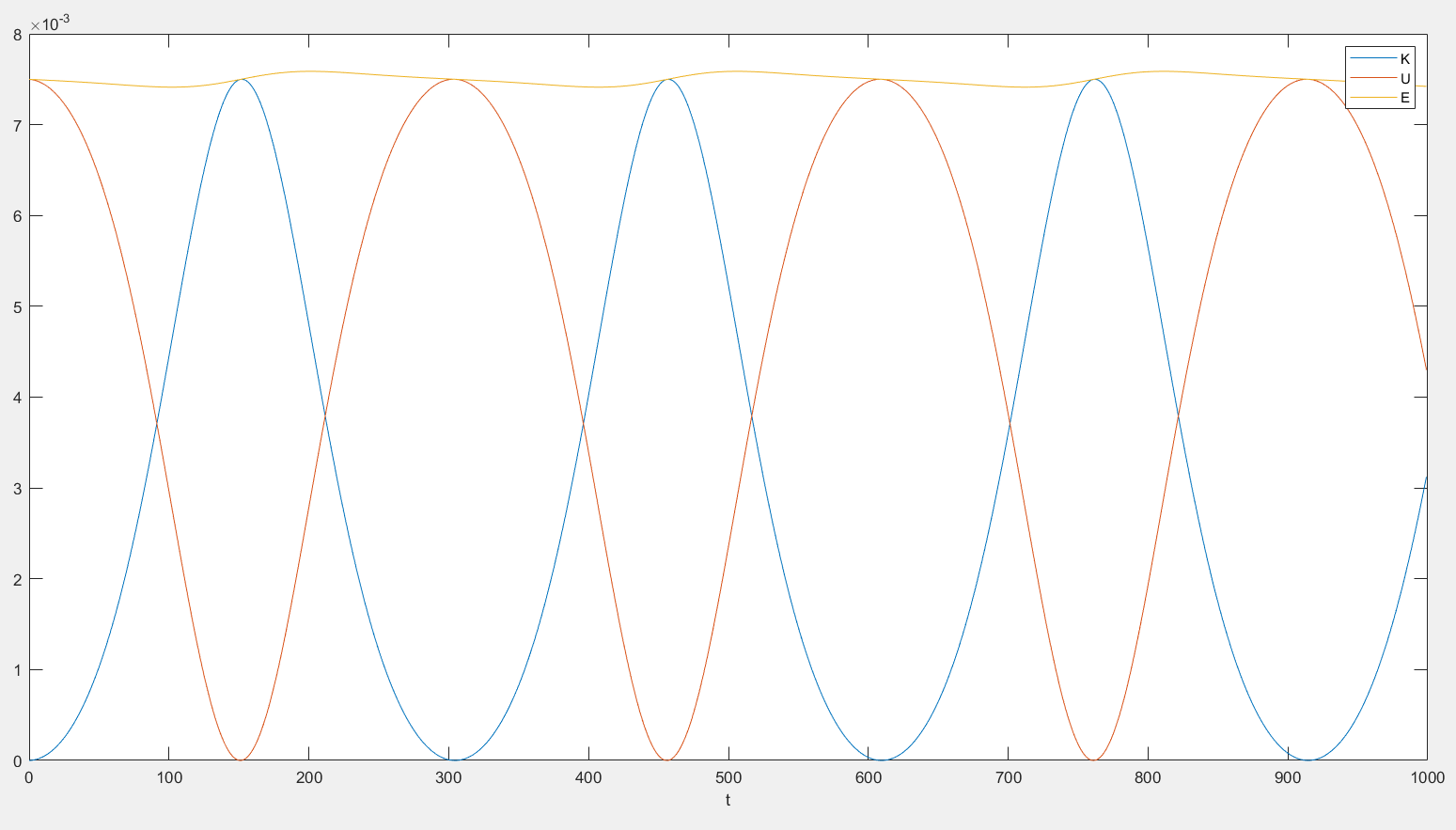 Сохранение энергии в случае изгиба при интегрирования методом Финчама.
Сохранение энергии в случае изгиба при простом интегрировании.
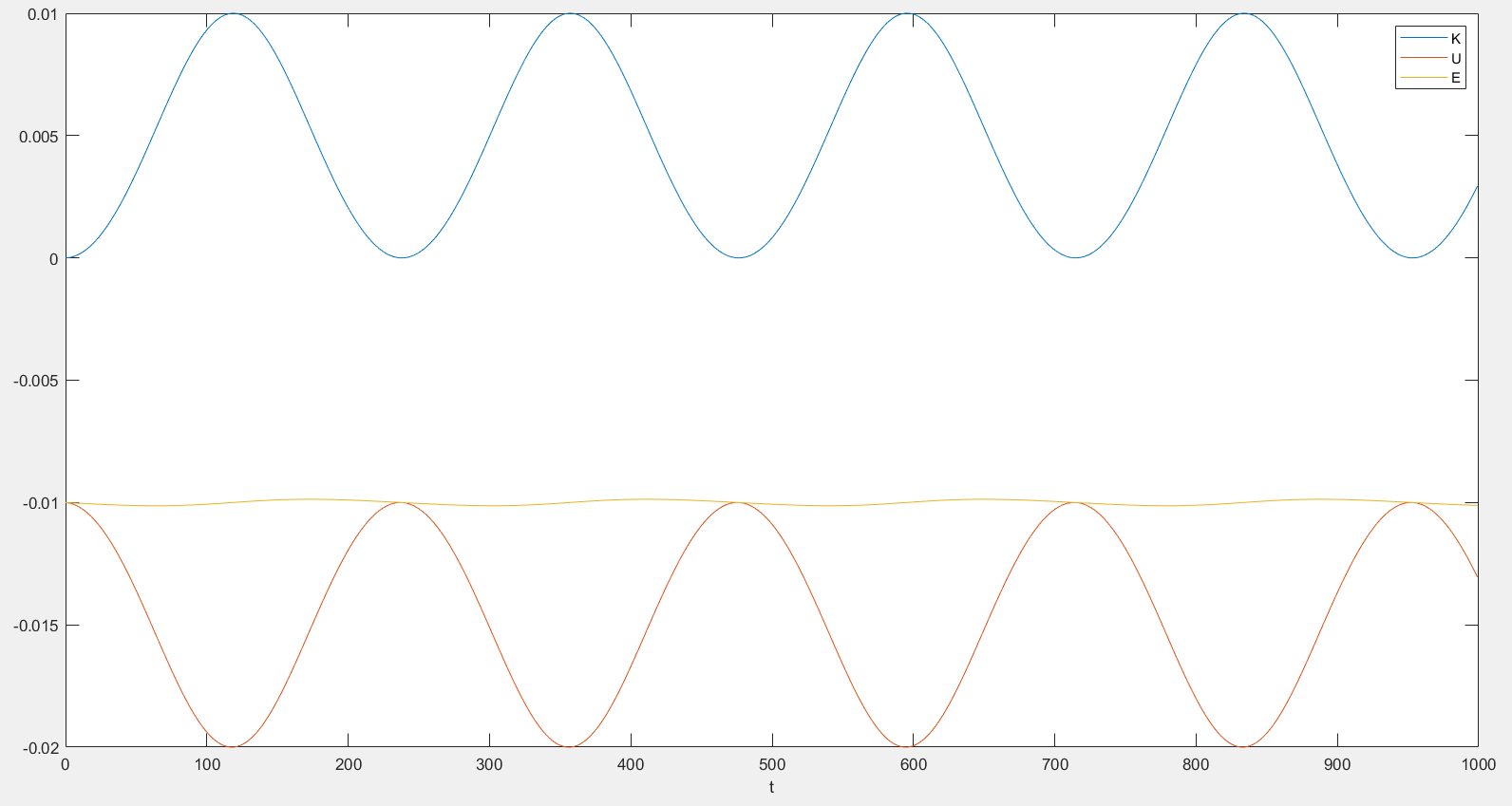 Сохранение энергии в случае кручения при интегрирования методом Финчама.
Сохранение энергии в случае кручения при простом интегрировании.
Выводы
В ходе данной работы было получено выражение для потенциальной энергии, который позволяет добиться анизотропии сдвиговой и изгибной жёсткостей. 
Были выведены связи параметров модели с коэффициентами жёсткости. 
Проверена корректность анизотропной EVM в компьютерной реализации 4-х экспериментов (растяжения-сжатия, сдвига, изгиба, кручения) для системы из двух взаимодействующих частиц и методы интегрирования вращательного движения проверены на симплектичность в данной постановке.
22
СПАСИБО ЗА ВНИМАНИЕ!